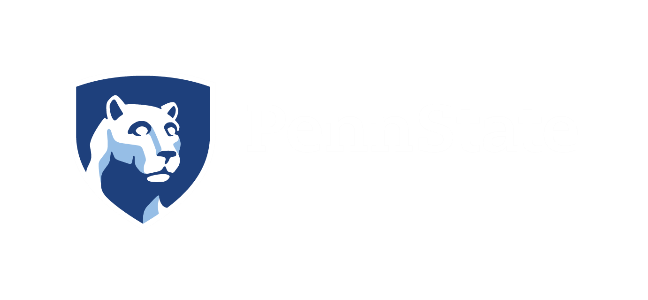 One Penn State 2025:Vision and Guiding PrinciplesRenata Engel, Vice Provost for Online EducationYvonne Gaudelius, Associate Vice President and Senior Associate Dean for Undergraduate EducationDecember 5, 2018
The Vision: One Penn State 2025
One Penn State 2025 builds on our strong traditions of working as one university to provide world-class education and drives us to be a more integrated, flexible, and responsive institution. By 2025, seamless online access to curricula and processes will be embedded in every part of Penn State across the Commonwealth, enabling us to become a 24/7/365, diverse and inclusive institution. One Penn State 2025 represents a fluid, personalized, and collaborative environment that enables students, faculty, and staff to achieve their goals regardless of their location in the world.
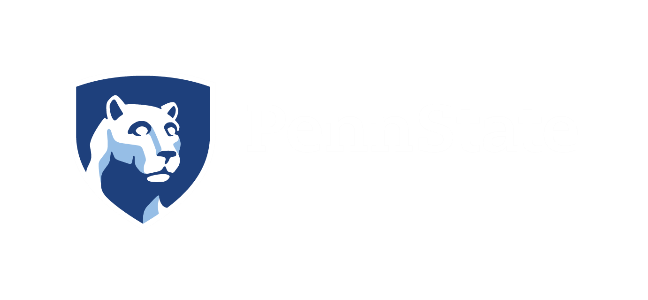 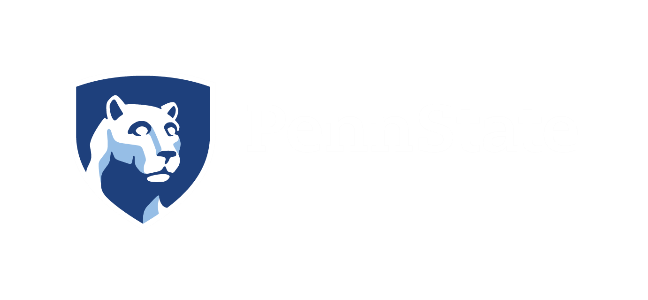 Conducted visioning exercises and provided forums (600 + individuals participated); 
Settled on five areas that impact the educational experience: business processes, curricula, timely content and modalities, lifelong engagement, and support systems
Fall
2016
2017
2018
Provost charged the taskforce to review trends, leverage success of World Campus and recommend a vision and framework for the future of online learning at Penn State
Engaging in deeper discussions of the Guiding Principles and developing approaches to pursue projects and the appropriate structure to support and coordinate activities in each area
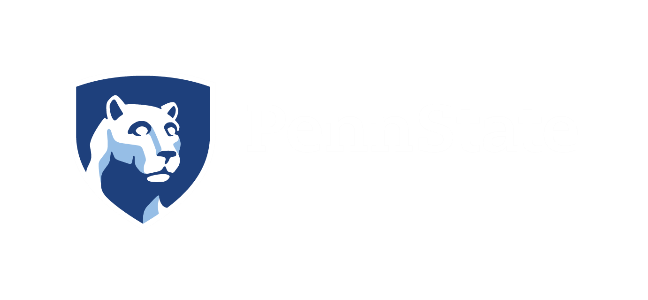 The Guiding Principles for One Penn State 2025
Guiding Principle 1: Provide a Seamless Student Experience. In 2025, Penn State will provide students with a seamless, mobile student experience in all student interactions with the institution, whether this be the admissions or enrollment processes, the process of taking courses, co-curricular learning, or full access to the curricula and support services offered across the University.
Guiding Principle 2: Achieve Curricular Coherence. In 2025, Penn State will have one curriculum across each degree, minor, and certificate program and will offer only one version of each program. Strong disciplinary and interdisciplinary communities and multiple and flexible models of course taking will form the basis of this transformation.
Guiding Principle 3: Design Relevant and Responsive Programs. In 2025, Penn State will offer degrees and programs with learning outcomes defined by disciplinary communities and contemporary needs while also offering flexibility in achieving these outcomes via multiple pathways.
Guiding Principle 4: Engage Learners Throughout Their Lifetimes. In 2025, Penn State will engage learners throughout their lifetimes with content that is timely, topical, and relevant to their personal and professional wellbeing. 
Guiding Principle 5: Achieve the Highest Level of Efficiency of University Resources. In 2025, Penn State will leverage digital resources and align faculty, academic, and administrative resources to strengthen learning, research, and student support opportunities, thereby achieving greater institutional efficiency to address equity of, access to, and affordability for a high-quality Penn State education.
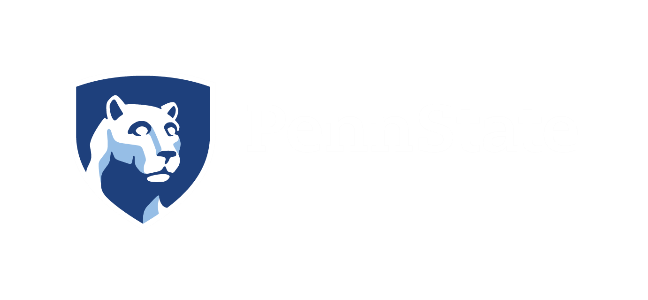 The Path Forward
Transforming Education Steering and Executive Committees will have all the pieces (vision, guiding principles, potential strategies) on which to act.
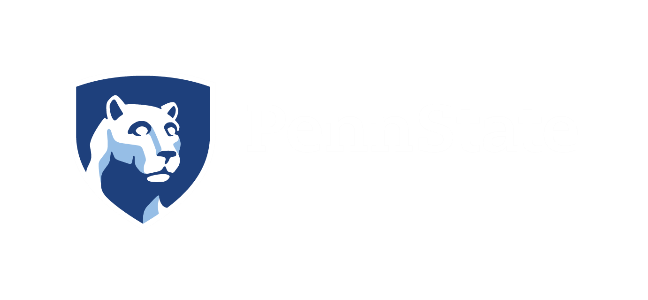 Stakeholder Groups
President’s Council – represents every facet of the university and considers the broad institutional impact and the interconnectedness of actions in decision-making
Academic Leadership Groups – represent the principle authorities for the education of students in their college or campus, including unit operations, student experiences, collaborations across academic units, faculty expectations, and faculty support
Shared governance – distributed across multiple governing bodies and which have a range of responsibilities that include legislative, consultative, and forensic in areas that impact faculty and students 
Student Leadership Groups – distributed across multiple structures, but each with a focus on a particular portion of the student body 
Specialty Groups – formal networks which address common functions that are distributed across the university (Financial Officers, Enrollment Management, Human Resources Strategic Partners, Information Technology) or informal groups which provide unique perspective (Alumni Association members, Advisory Board members, clients and community members)
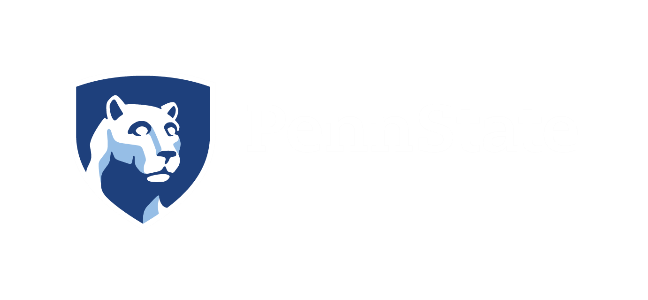 Panelist Perspectives: Goals, Progress, Challenges, Successes
Guiding Principle 2: Achieve Curricular Coherence
	Maggie Slattery, Assistant Dean and Director, General Education

Guiding Principle 3: Design Relevant and Responsive Programs
	James Nemes, Chancellor and CAO, Penn State Great Valley

Guiding Principle 4: Engage Learners Throughout Their Lifetimes
	Jeff Hyde, Acting Associate Dean and Director, Penn State Extension
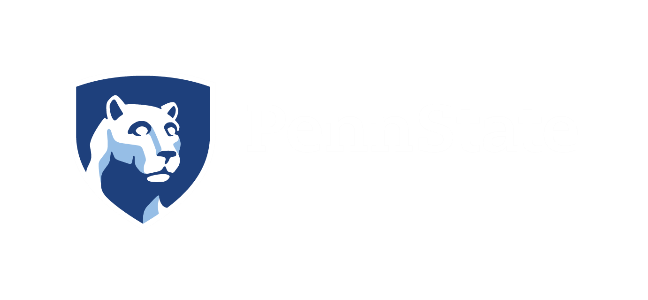 Roundtable Discussion - Curriculum
1. In the past 15 years, we have created disciplinary communities, coordinated common course descriptions, significantly reduced duplicate minors, and provided greater access to minors, revised general education to include integrated and multidisciplinary content.  With each of these efforts, we took a step toward greater curricular coherence.  

What are the next steps or the structures we need to create that will provide another step on the path to curricular coherence?

2. In the past 10 years, select departments have offered MOOCs, others have explored micro-credentialing, and the university has streamlined the process for creating credit certificates. Each of these efforts have provided pockets of alternative and timely content. 

As we consider flexible curricula, alternative and perhaps accelerated paths, what steps should we take to foster greater innovation and collaboration across academic and administrative units to explore dual use and efficiency of content development to enhance degrees?
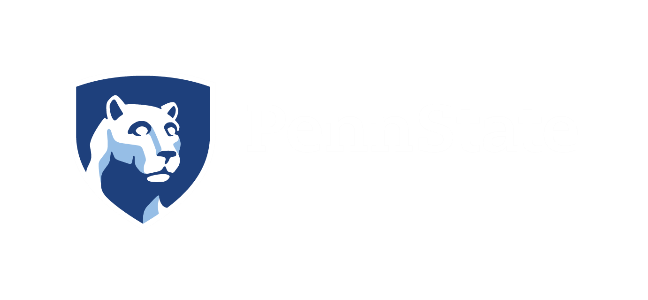 Roundtable Discussion – Your University for Life
For the past 125 years, continuing education has had a role at Penn State. That role has evolved. Our history and strength in this area could help us connect to learners for a lifetime. Earn a degree with us and connect for a lifetime of education.  

As we explore the concept of “Penn State - your university for life”, what are the ways we expect learners to engage in their education throughout their lifetimes, and how do academic units support that ongoing education? What are the characteristics of ‘your university of life’ that would transform the way we engage with lifelong learners?
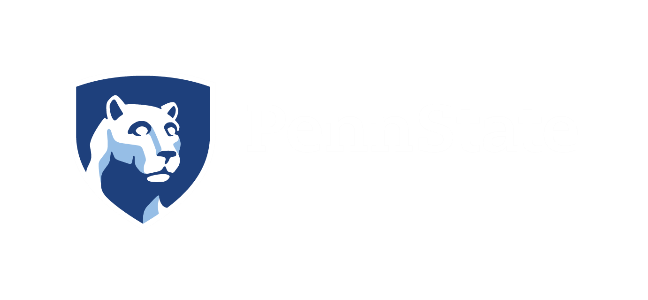 Thank you.